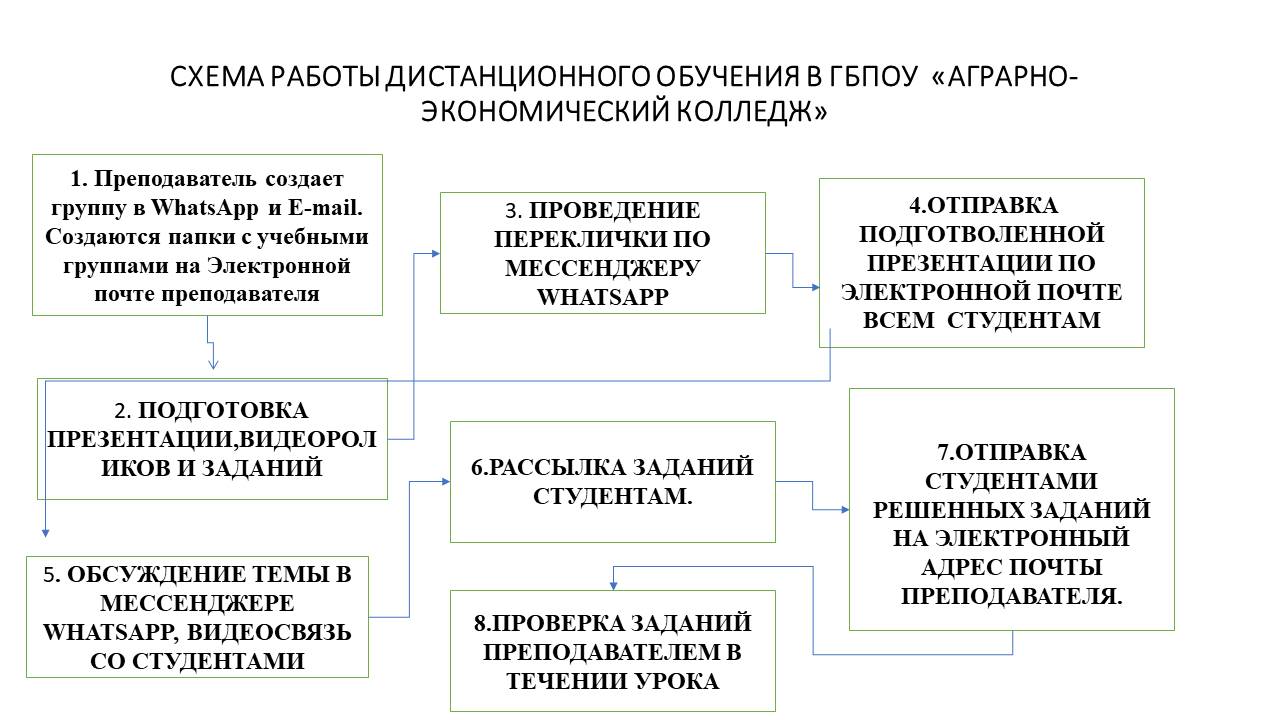 СХЕМА РАБОТЫ ДИСТАНЦИОННОГО ОБУЧЕНИЯ В ГБПОУ «СЕЛЬСКОХОЗЯЙСТВЕННЫЙ КОЛЛЕДЖ им.Ш.И.ШИХСАИДОВА.
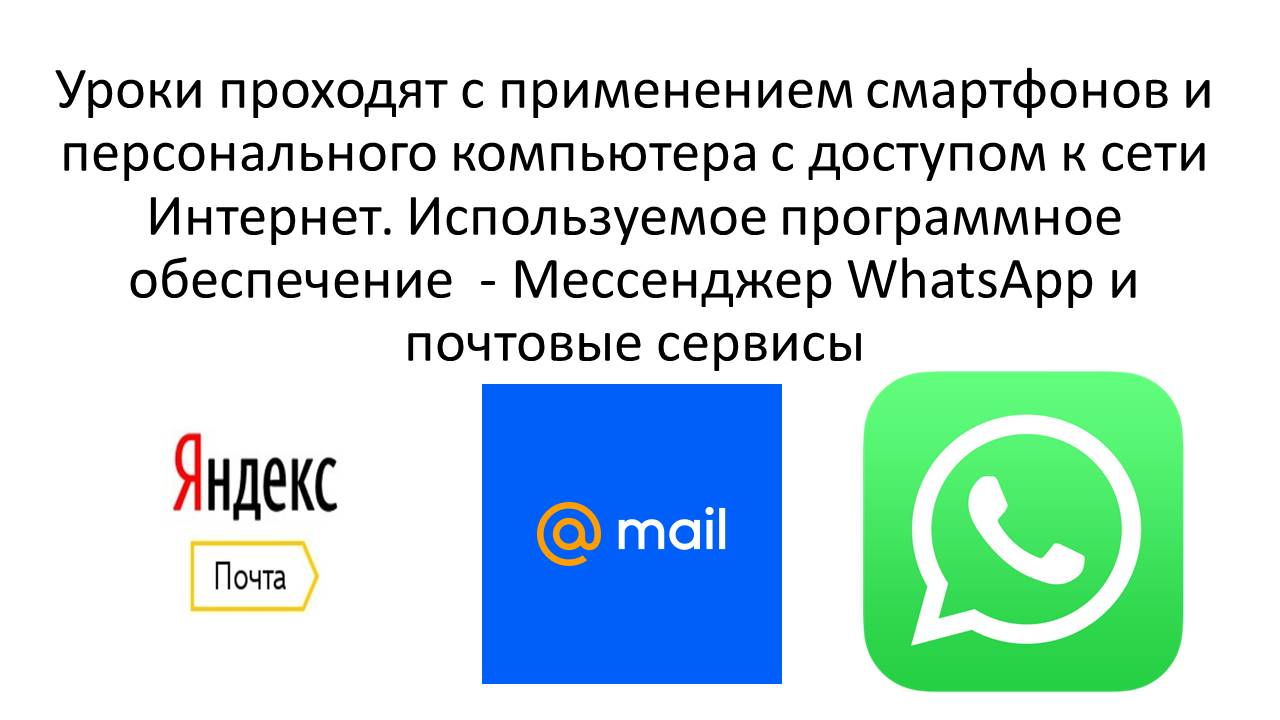 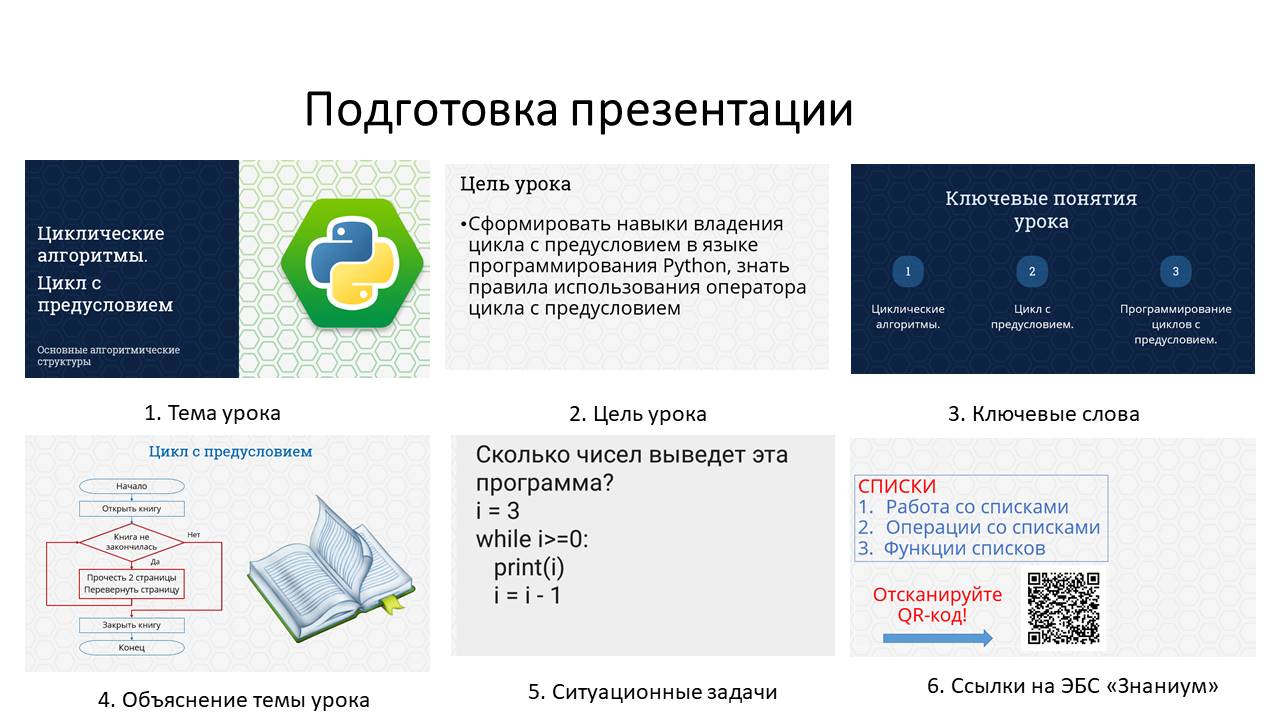 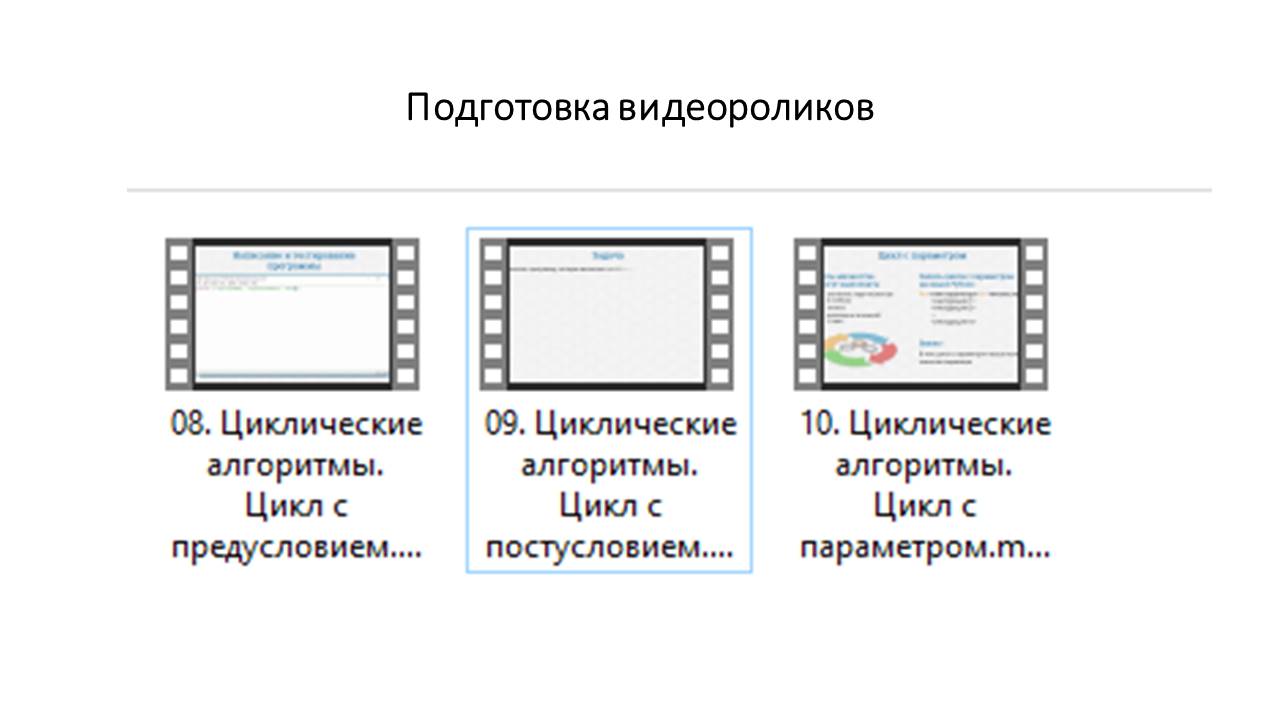 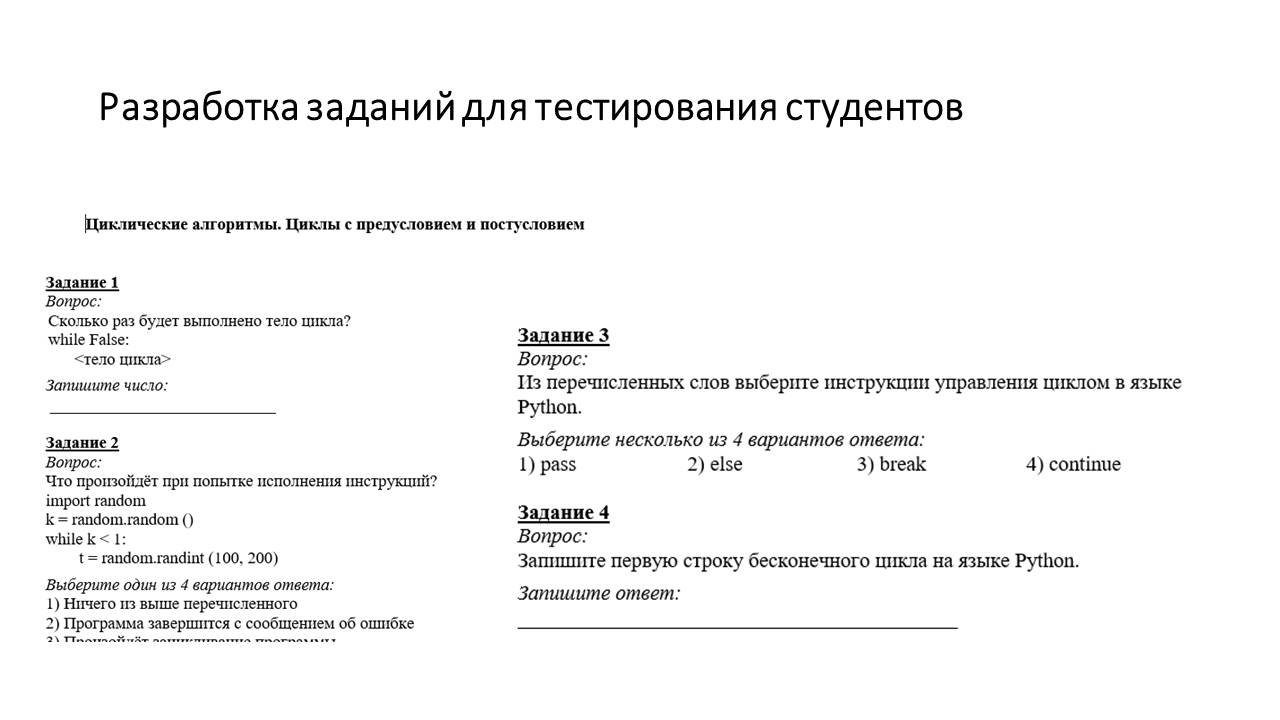 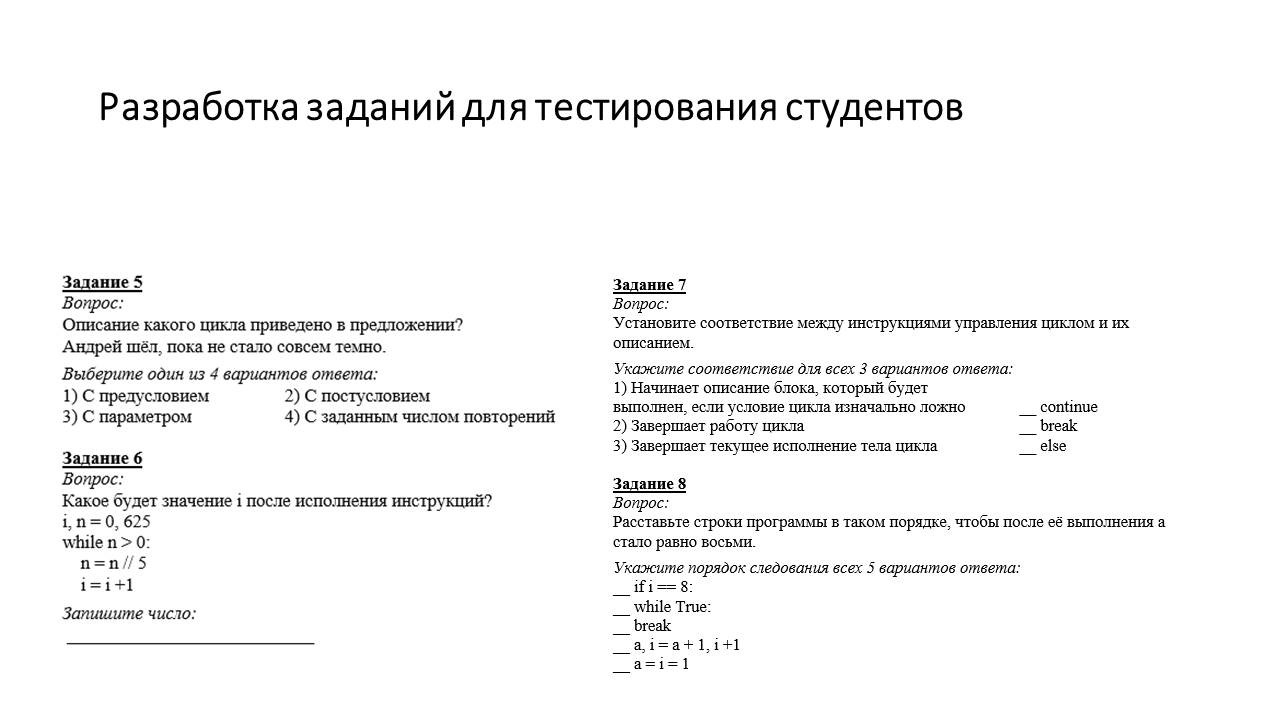 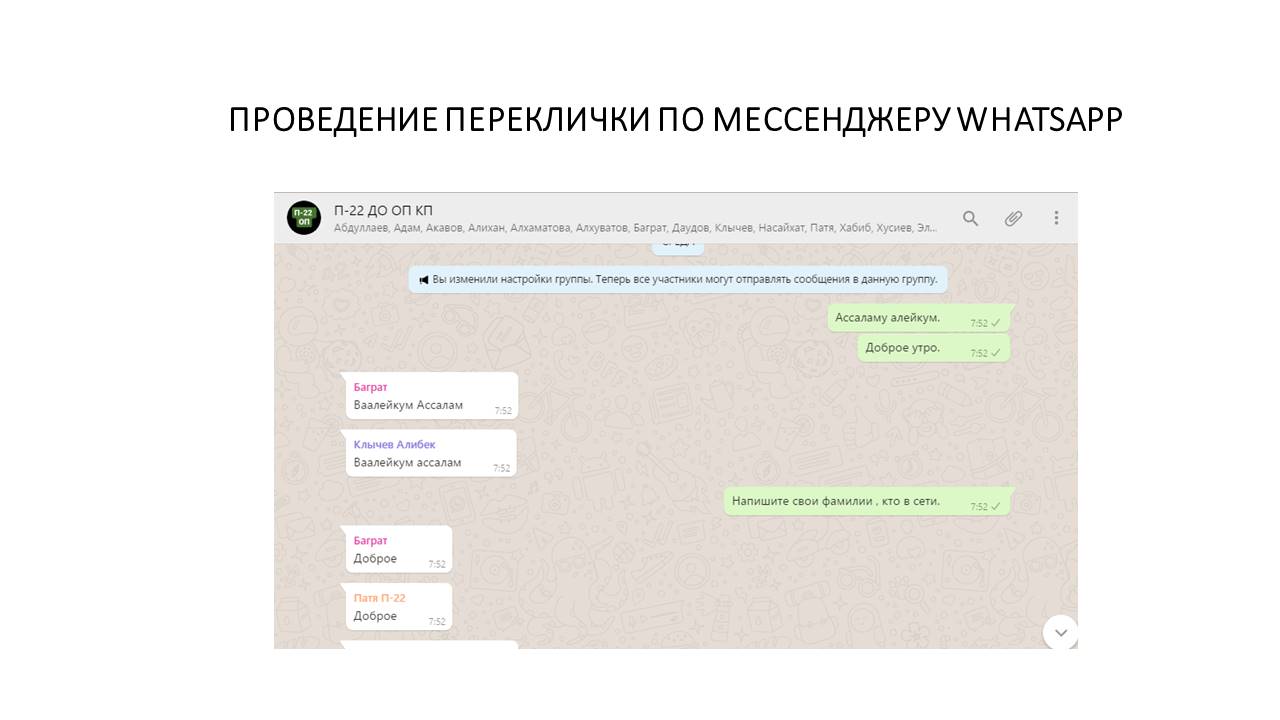 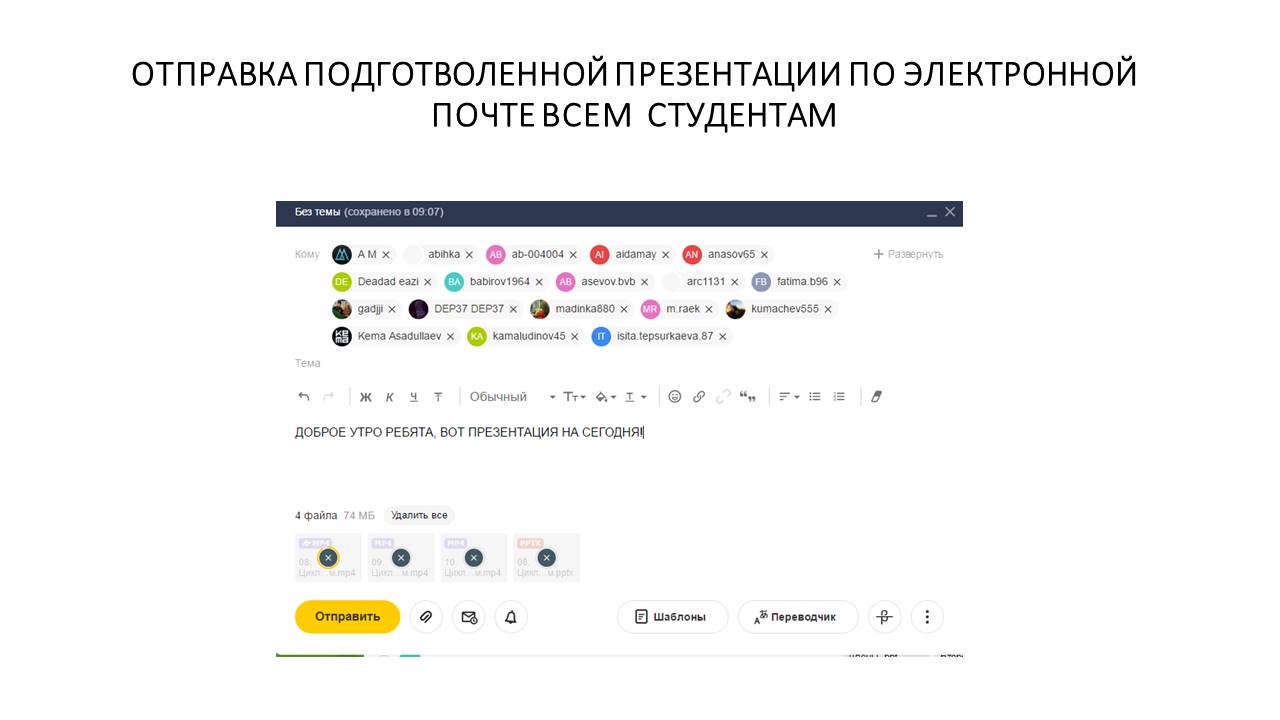 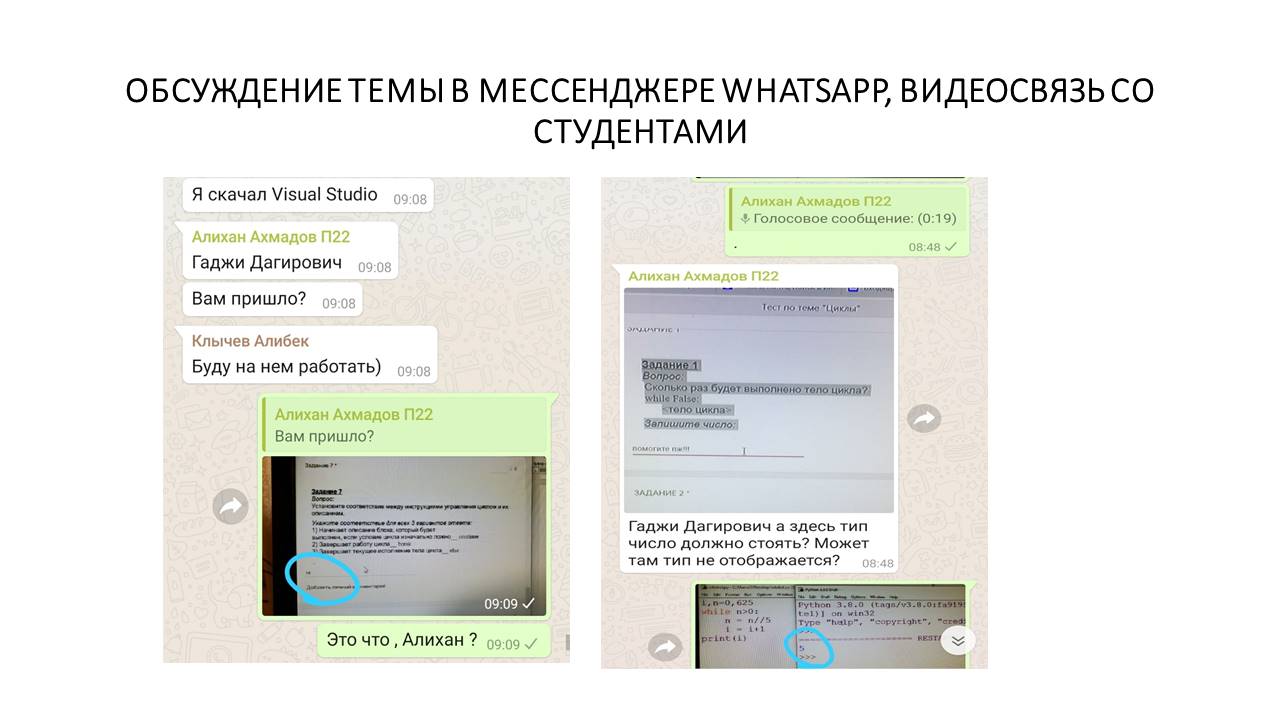 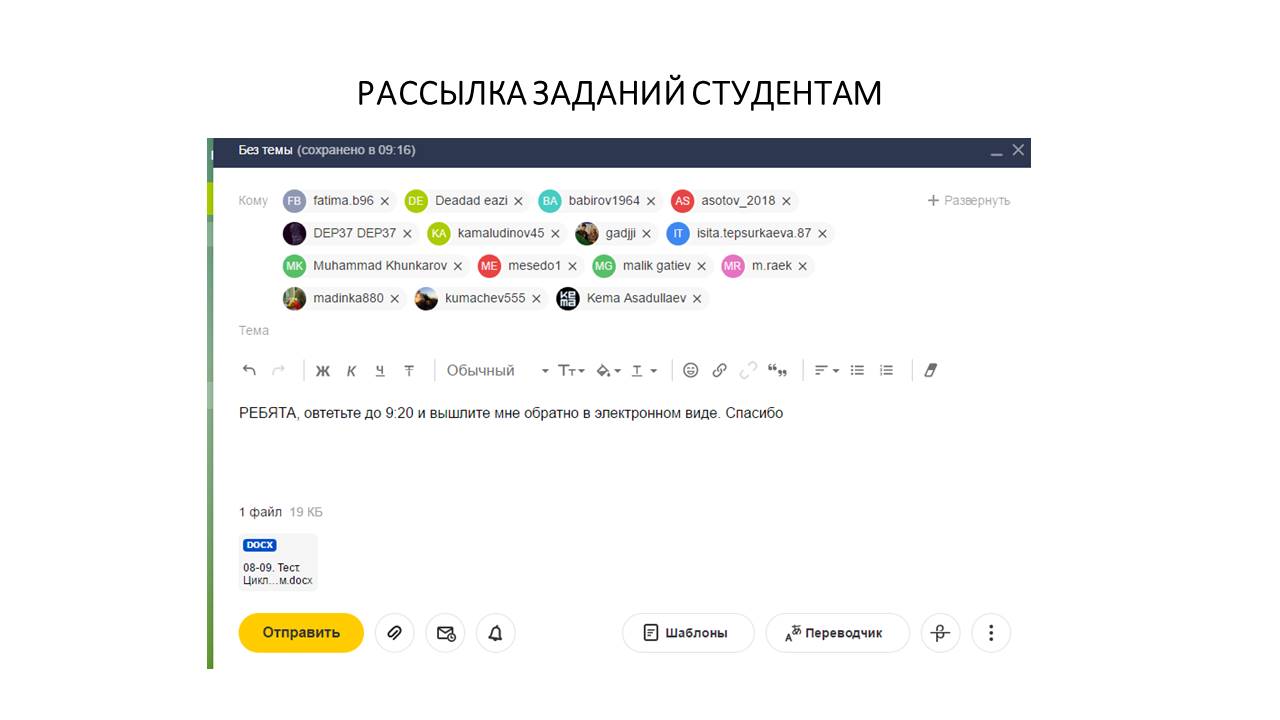 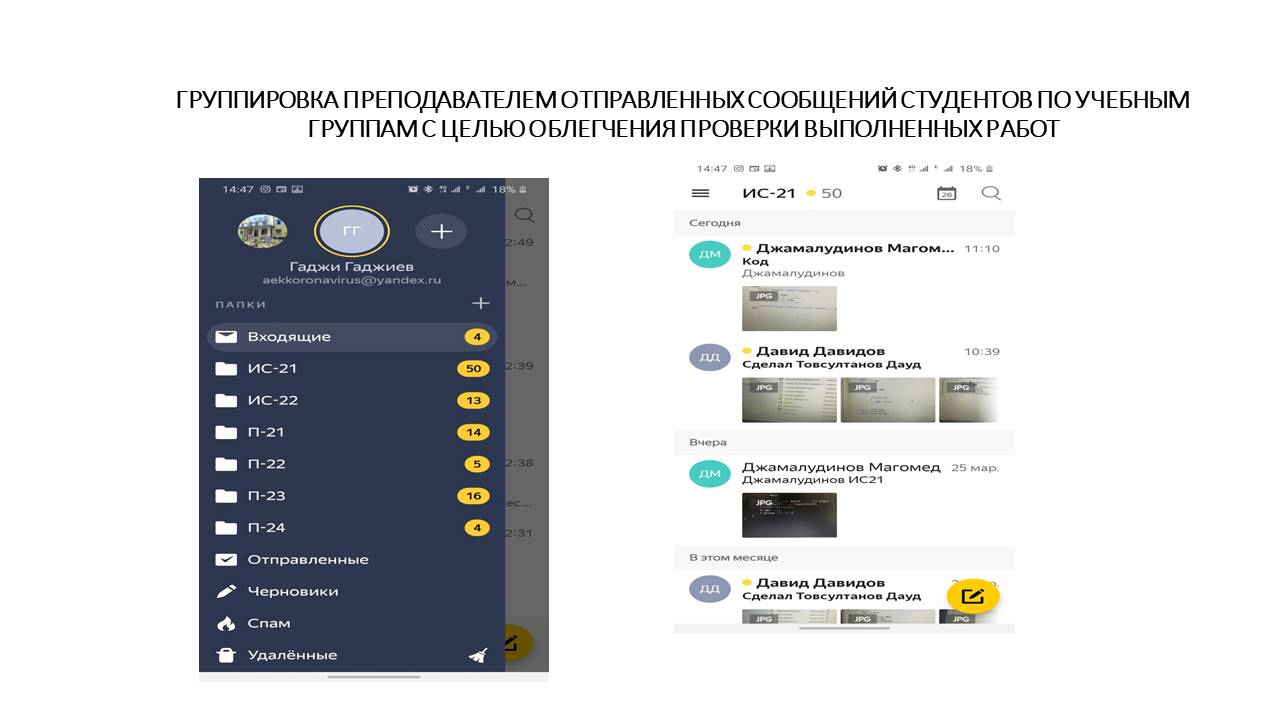 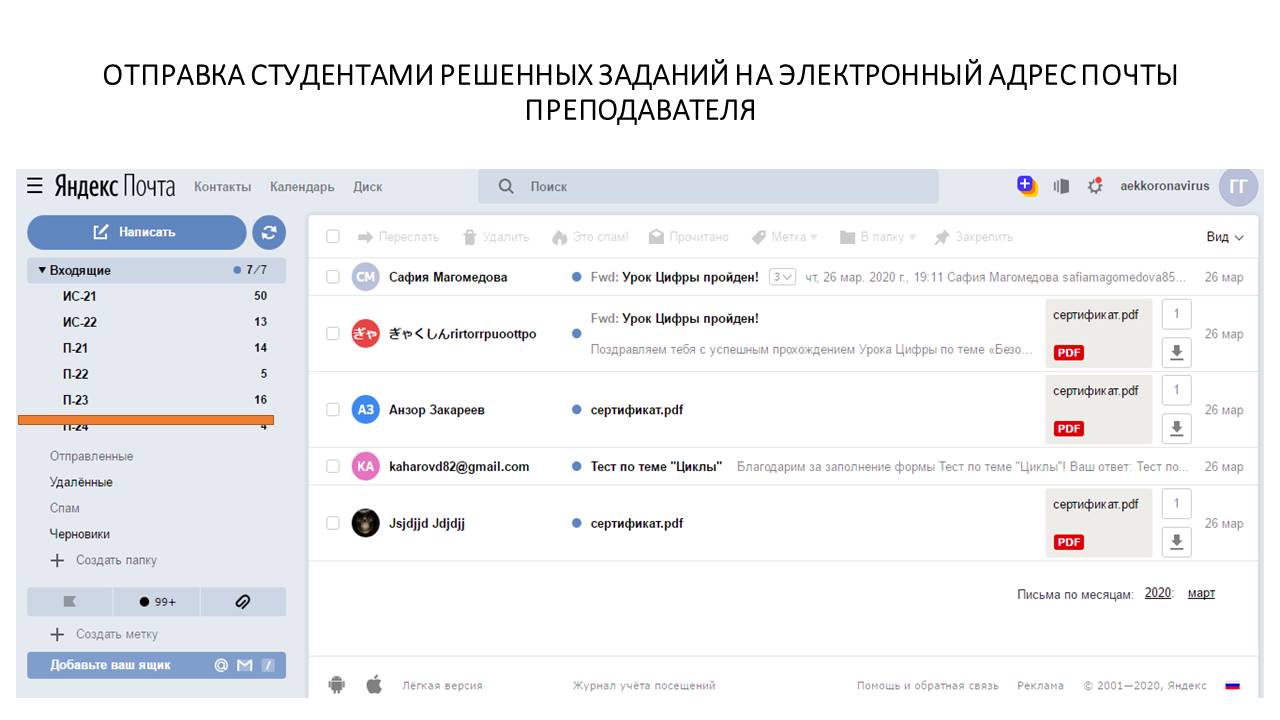 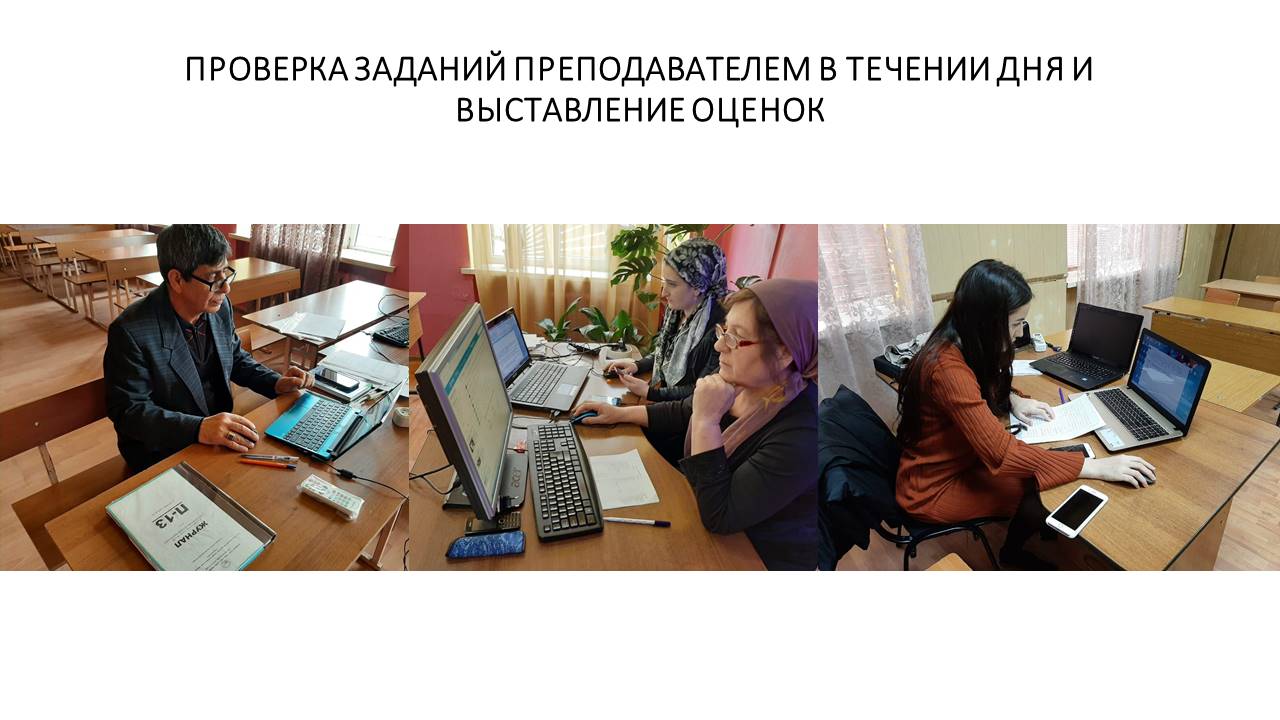